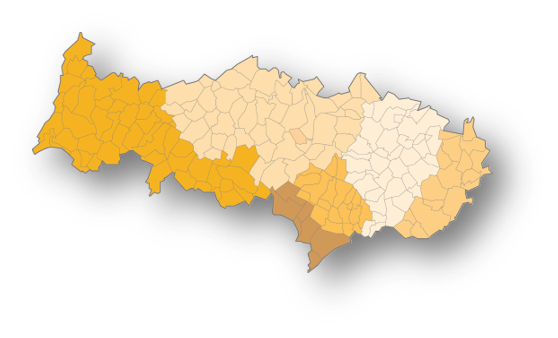 Semaine de la Voie Professionnelle
Bassin de Argenteuil (95)

Décembre 2021
XX/XX/XXXX
1
1
Les formations après la 3ème dans le bassin d’éducation de Argenteuil
2
Le paysage économique : bassin d’emploiEst 95, T5 Boucle Nord de Seine, Seine Aval
3
Les métiers attendus
4
Pour aller plus loin : les ressources
Les formations présentes dans le bassin d’éducation après la 3ème
Formations BAC PRO
Certaines formations peuvent être proposées en apprentissage dans les lycées :

https://cfa-academie-versailles.fr/7-le-cfa-academique/presentation
Les formations présentes dans le bassin d’éducation après la 3ème
Formations CAP
Les diplômes préparés par familles de métiers
Familles de métiers   https://eduscol.education.fr/document/6047/download
Le paysage économique dans le bassin d’emploi
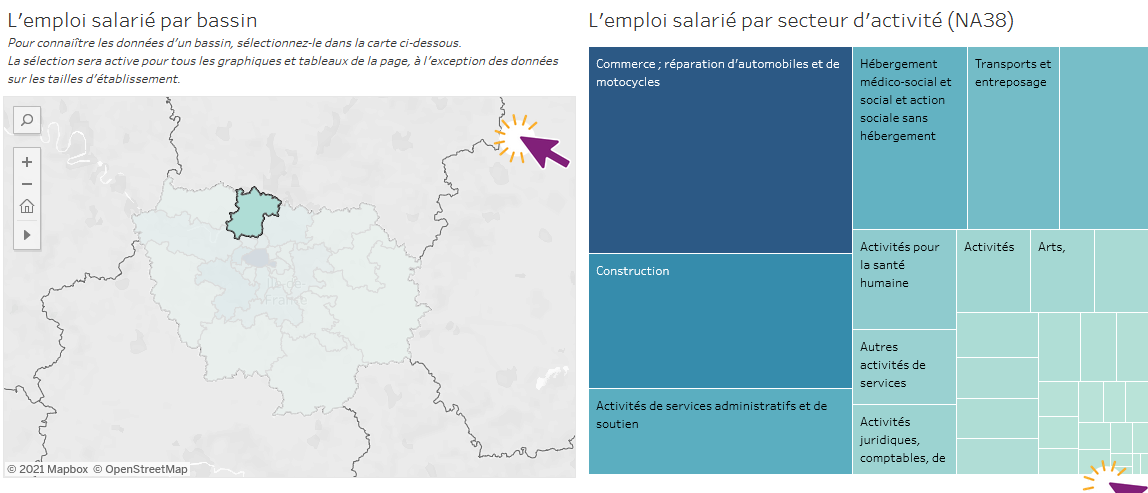 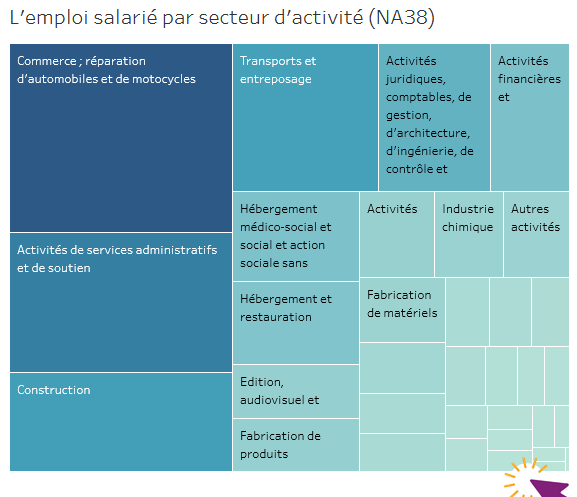 T5
EST 95
Source : https://www.defi-metiers.fr/tdb-bassins-emploi-formation
Le paysage économique dans le bassin d’emploi
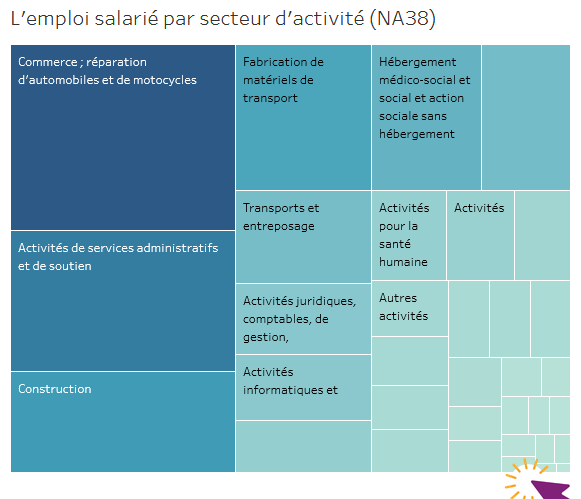 SEINE AVAL
Source : https://www.defi-metiers.fr/tdb-bassins-emploi-formation
Les métiers attendus dans le bassin économique
Données BMO 2021   https://statistiques.pole-emploi.org/bmo/
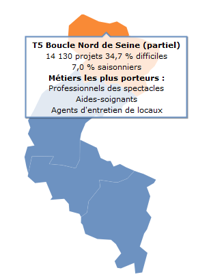 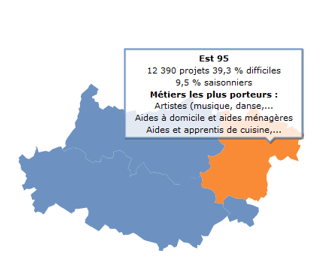 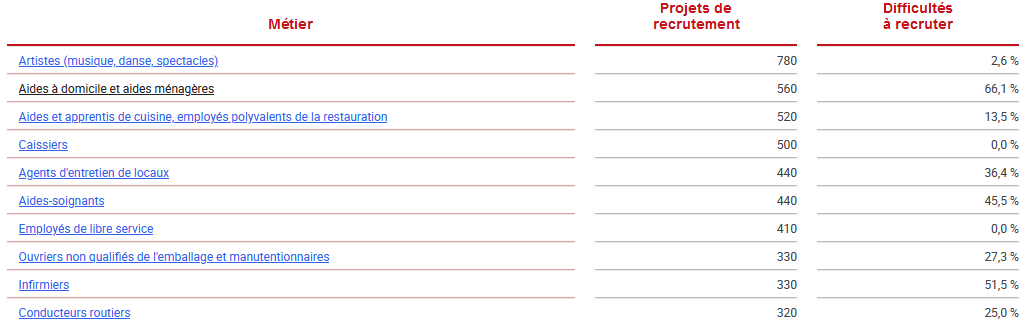 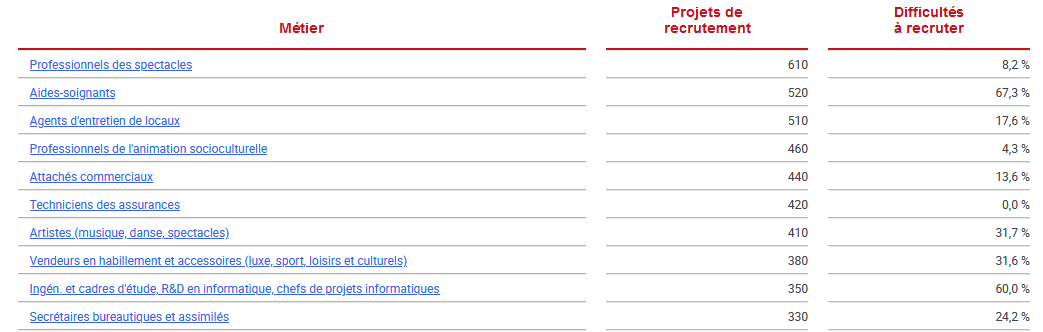 Les métiers attendus dans le bassin économique
Données BMO 2021   https://statistiques.pole-emploi.org/bmo/
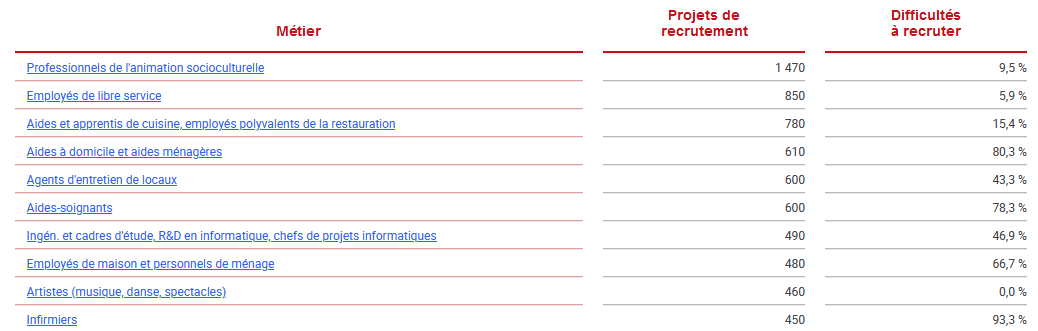 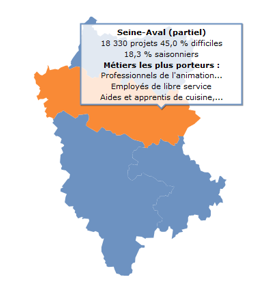 Quelles perspectives dans votre département ?
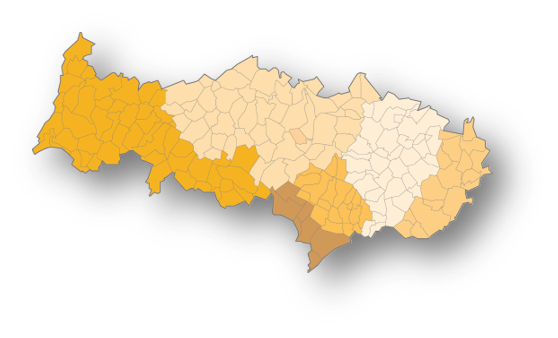 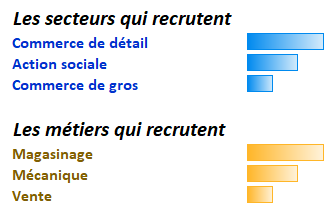 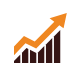 Source :
ADECCO Analytics / Pôle Emploi BMO / INSEE - 3ème trim.2020
* Au 3 ème trim. 2020 (et évolution sur 1 an)
Des domaines porteurs
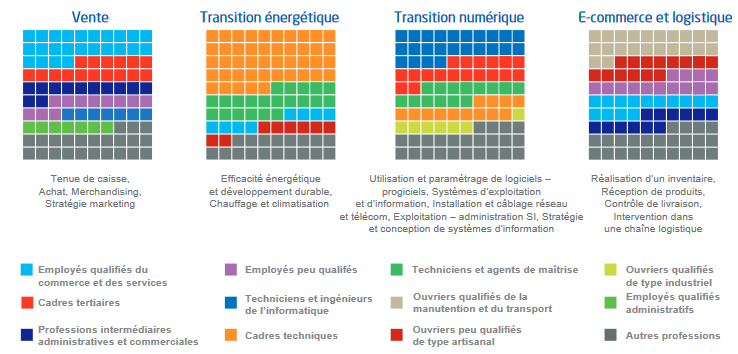 https://www.strategie.gouv.fr/sites/strategie.gouv.fr/files/atoms/files/fs-2021-na-101-cartographie-competences-metiers-mai.pdf
Prospective des Métiers et Qualifications Source DARES France Stratégie
Des exemples de métiers en évolution
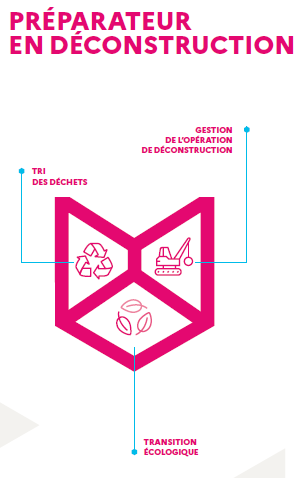 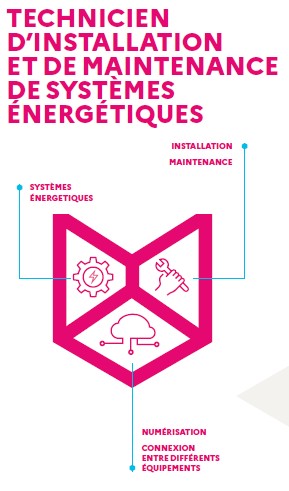 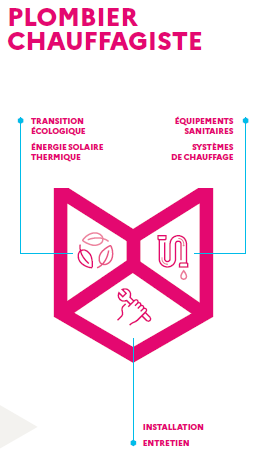 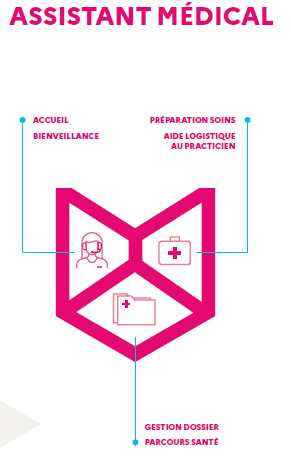 Pour aller plus loin : les ressources
Portail Oriane de la Région Ile de France
https://www.oriane.info/
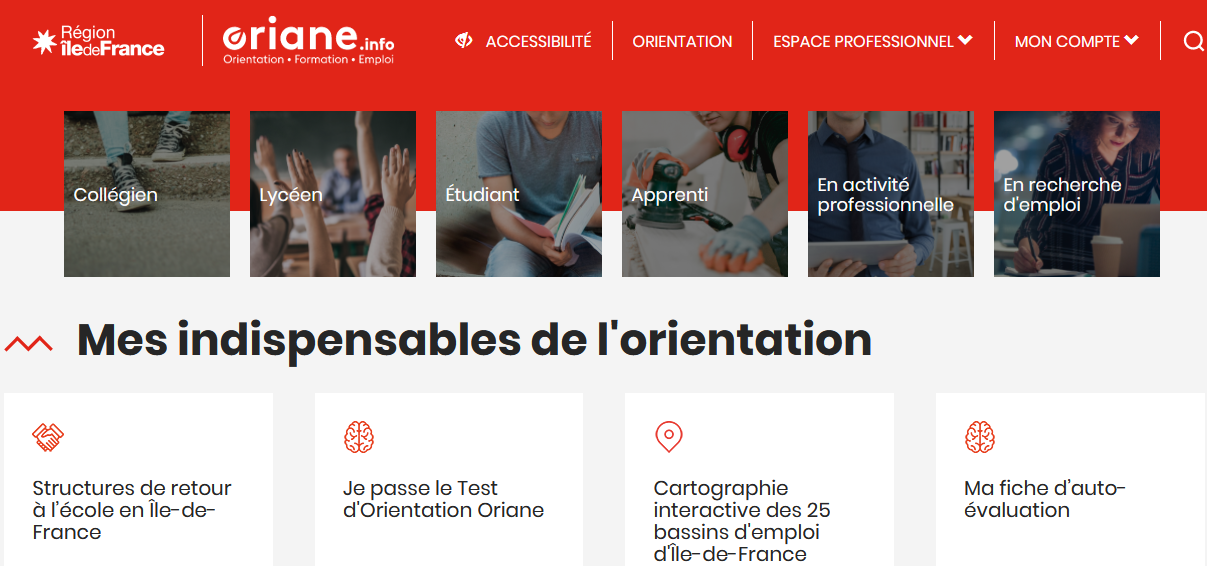 Pour aller plus loin : les ressources
Les outils de l’Académie de Versailles
https://voie-professionnelle.ac-versailles.fr/semaine-des-lycees-professionnels
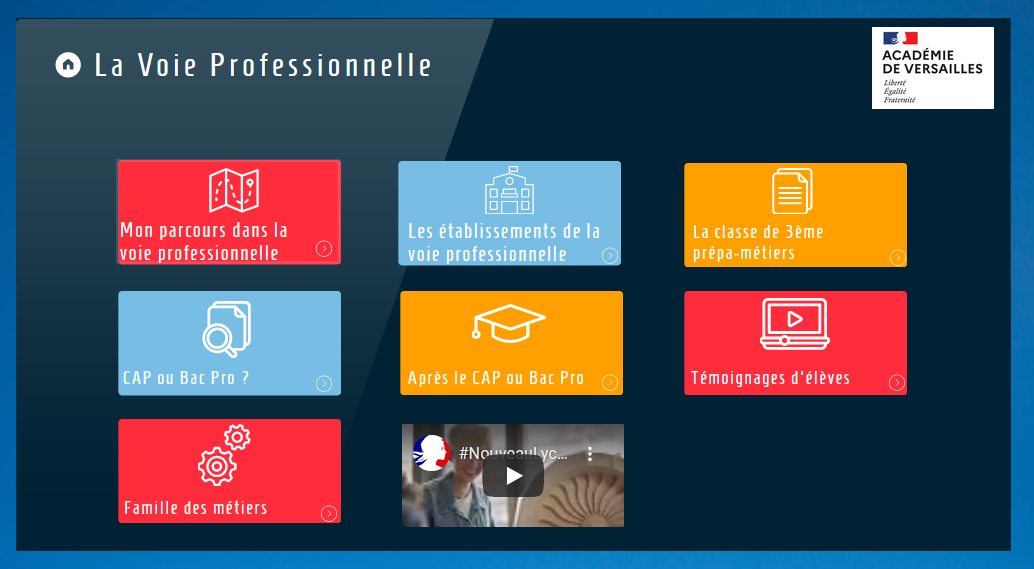 La voie professionnelle : https://view.genial.ly/60237d296d07560d174f781e/
Pour aller plus loin : les ressources
Les outils de l’Académie de Versailles
Promotion des actions menées dans la voie professionnelle : 
https://voie-professionnelle.ac-versailles.fr
Padlet « Réussir mon parcours d'orientation dans la voie professionnelle » : https://padlet.com/Voie_Professionnelle_Versailles/dd0bvsxy8hq0akms
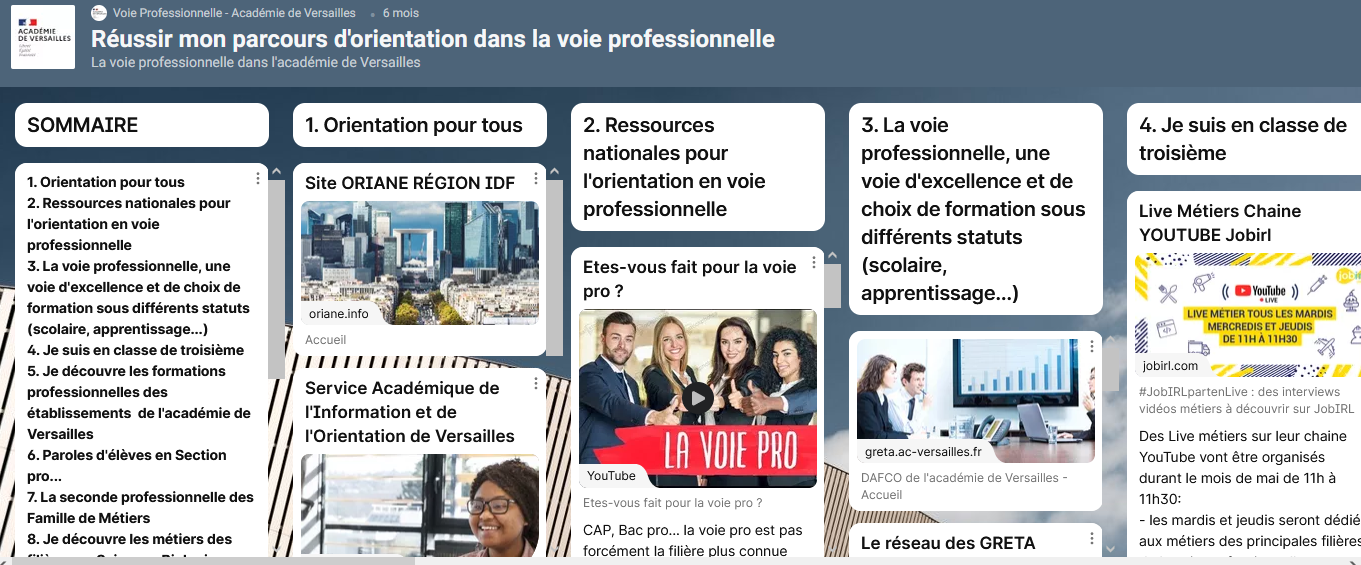 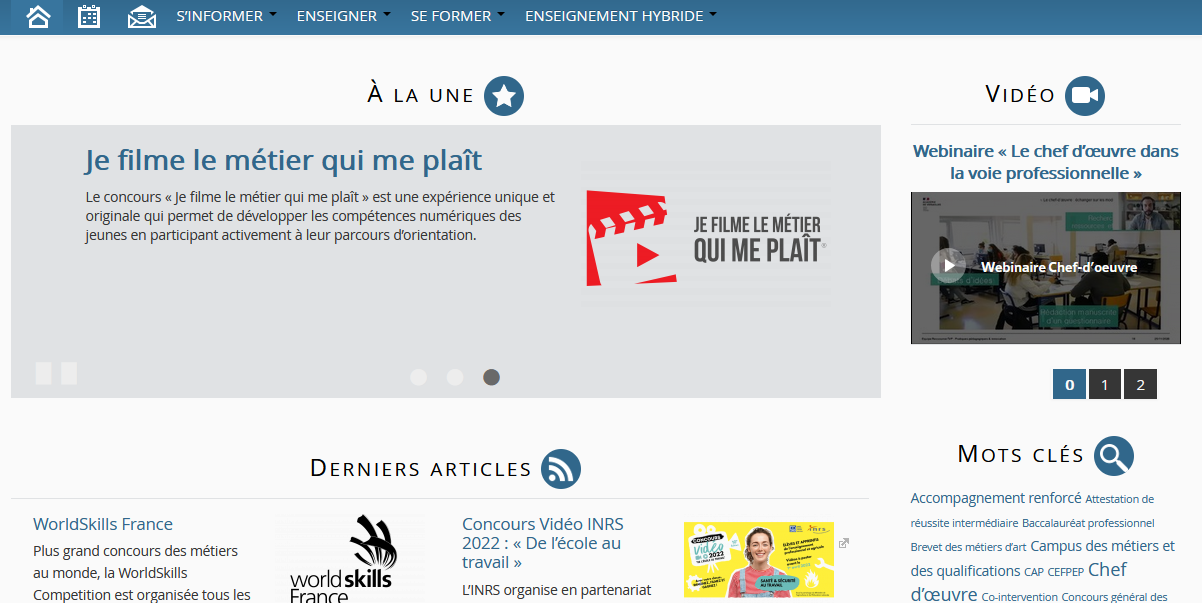 Pour aller plus loin : les ressources
La plateforme Inserjeunes
https://www.inserjeunes.education.gouv.fr/diffusion/accueil
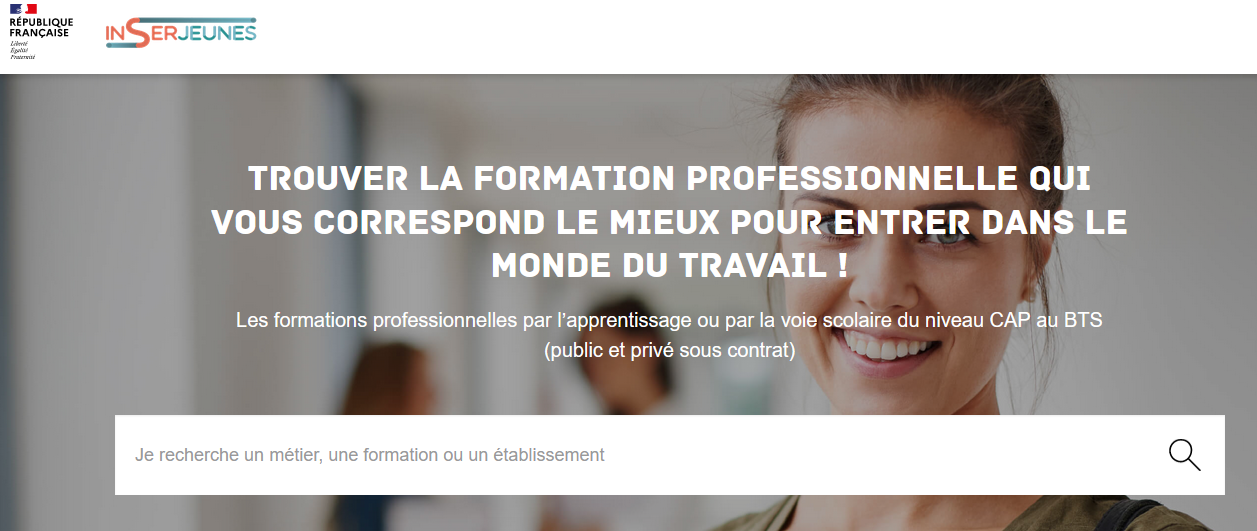 Pour aller plus loin : les ressources
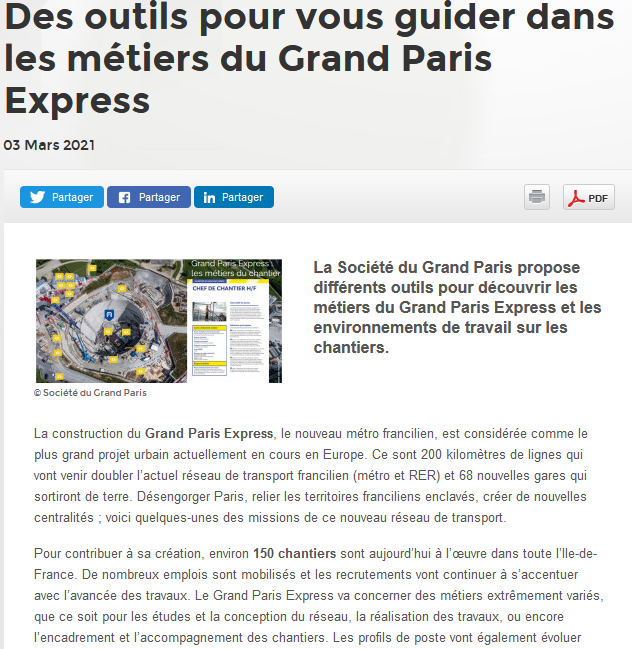 https://www.defi-metiers.fr/breves/des-outils-pour-vous-guider-dans-les-metiers-du-grand-paris-express
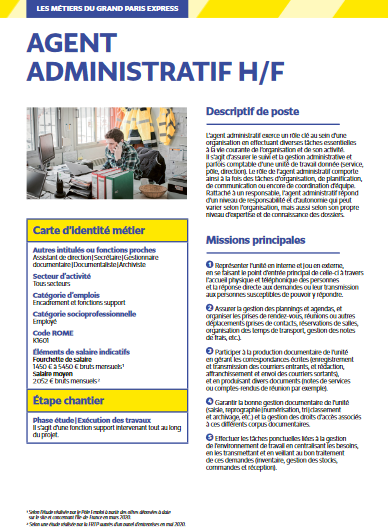 Découvrir les métiers du territoire du Grand Paris
https://www.youtube.com/channel/UCofh-A69kG5S0cxANpAYosA
https://www.societedugrandparis.fr/gpe/visiter-la-fabrique-du-metro
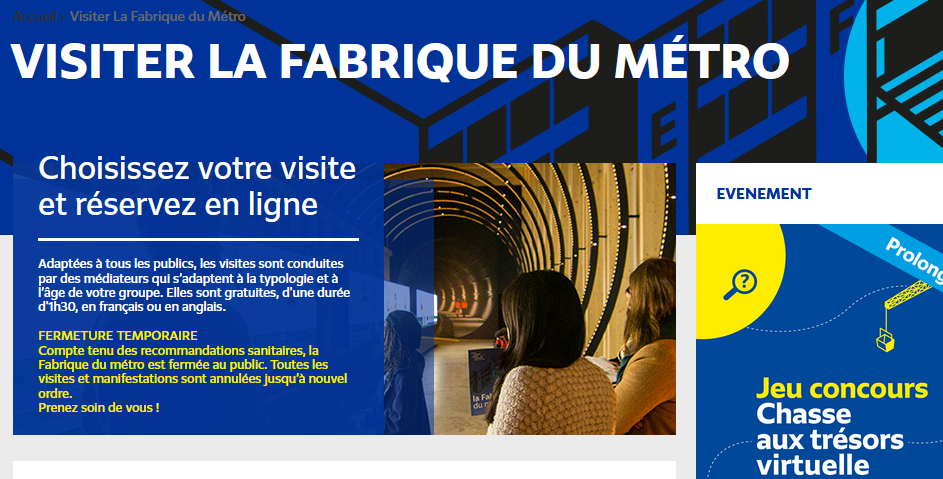 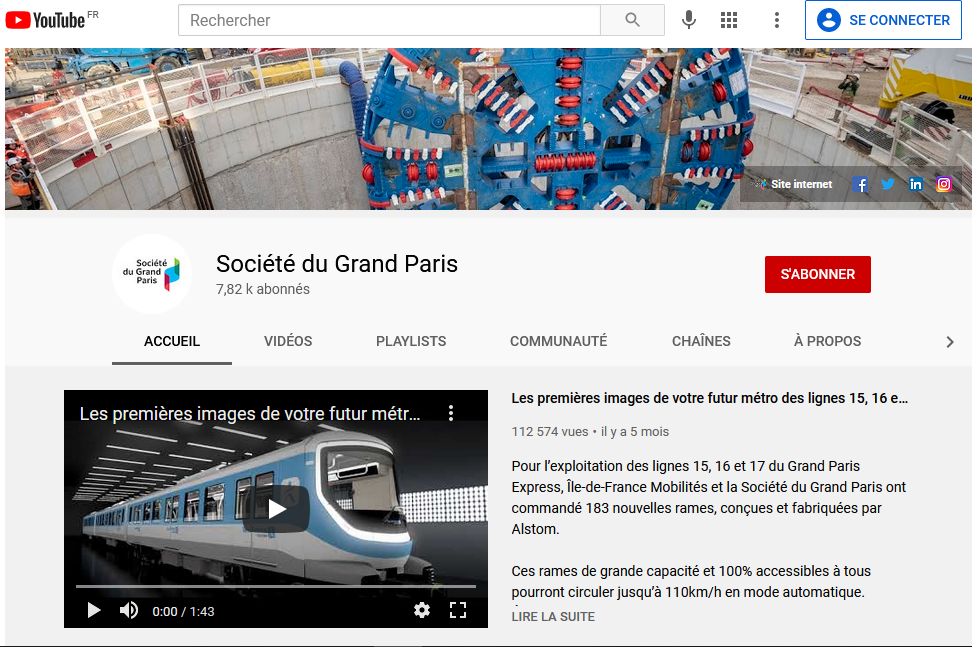